ECE 6341
Spring 2016
Prof. David R. Jackson
ECE Dept.
Notes 47
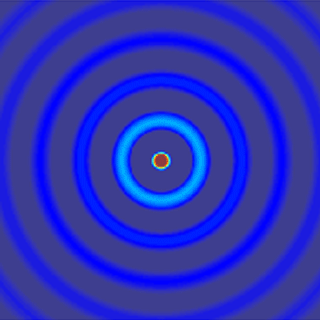 Notes 42
1
1D Frequency Selective Surface (FSS)
H

z
E
w
x
p
Infinite Periodic Metal Strip Grating
Scattering from a 1-D array of metal strips (metal-strip grating)
2
1D FSS (cont.)

In = current on strip n
H
z
E
w
n = 0
n = 1
n = 2
x
p
Incident field at interface:
From symmetry,
3
1D FSS (cont.)

H
z
E
w
x
p
The strip currents are periodic, except for a uniform progressive phase shift.
The scattered field should have this same property.
4
1D FSS (cont.)
Denote
Then
Hence
(periodic function)
5
1D FSS (cont.)
Assume a complex Fourier series representation:
We then have
6
1D FSS (cont.)
Denote:
We then have
For z > 0
For z < 0
7
1D FSS (cont.)
We can write this as
For z > 0
For z < 0
"Floquet waves"
8
1D FSS (cont.)
Magnetic field:
We then have
(The field is TMy)
(We don’t need this equation.)
9
1D FSS (cont.)
For z > 0
For z < 0
Boundary condition at z = 0:
Note: We only need to satisfy this over one strip, since the BC is then automatically satisfied over the other strips.
10
1D FSS (cont.)
Hence
Multiply both sides by                 and then integrate over the period.
11
1D FSS (cont.)
Examine the integral:
12
1D FSS (cont.)
Hence we have:
or
where
13
1D FSS (cont.)
Hence
or
Next, we enforce the EFIE on the n = 0 strip.
The EFIE is then automatically satisfied on the other strips.
14
1D FSS (cont.)
The total electric field on the interface is
EFIE:
15
1D FSS (cont.)
Hence
Introduce basis functions:
so
16
1D FSS (cont.)
We then have
Introduce testing function:
17
1D FSS (cont.)
We then have
or
or
18
1D FSS (cont.)
Hence
or
Define
19
1D FSS (cont.)
We can then write
or
This is an M  M  matrix equation for the unknown coefficients cm.
20
1D FSS (cont.)
Approximate solution: M = 1
Choose:
(accurate for narrow strips)
(Galerkin’s method with a single Maxwell basis function.)
21
1D FSS (cont.)
or
22
1D FSS (cont.)
Hence we have
which becomes
23
1D FSS (cont.)
Since the Bessel function is an even function, we have
or
24
1D FSS (cont.)
Recall that
Hence
Note:  The summation index has been changed to q to avoid confusion with n.
25
1D FSS (cont.)
Hence
For z > 0
For z > 0
26
1D FSS (cont.)
H

z
E
w
x
p
Grating Waves
27
1D FSS (cont.)
To avoid grating waves (waves that propagate):
or
The Floquet waves with n > 1 must then also be cutoff.
Set  n = 1:
This will always be satisfied if
since
28
1D FSS (cont.)
Note: the same conclusion results from using n = -1.
so
29